Android Programming
Lecture 5
Intent
[Speaker Notes: Testing notes]
What is Intent
From Google: An Intent object is a bundle of information. It contains information of interest to the component that receives the intent (such as the action to be taken and the data to act on) plus information of interest to the Android system (such as the category of component that should handle the intent and instructions on how to launch a target activity)
2
Start an Activity with Intent
Explicit Intent
Activity 1
Activity 2
Intent
Intent anIntent = new Intent(Activity1.this, Activity2.class);
startActivity(anIntent);
Activity 1
Activity 2
Intent
Intent AnotherIntent = new Intent(Activity2.this, Activity1.class);
startActivity(AnotherIntent);
3
Activity Stack
4
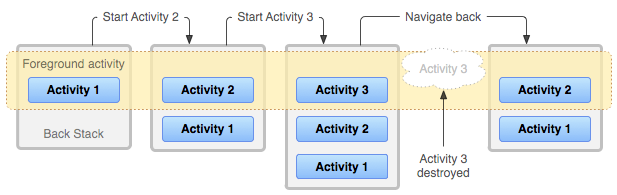 The activities are arranged in a stack, called task, in the order in which each activity is opened.
When the current activity starts another, the new activity is pushed on the top of the stack and takes focus. The previous activity remains in the stack, but is stopped.
Refer to:
http://developer.android.com/guide/components/tasks-and-back-stack.html
5
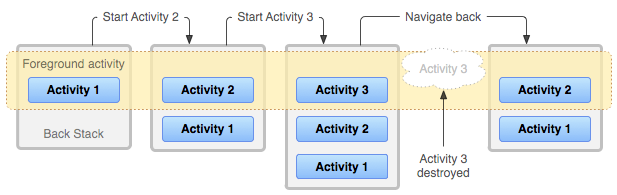 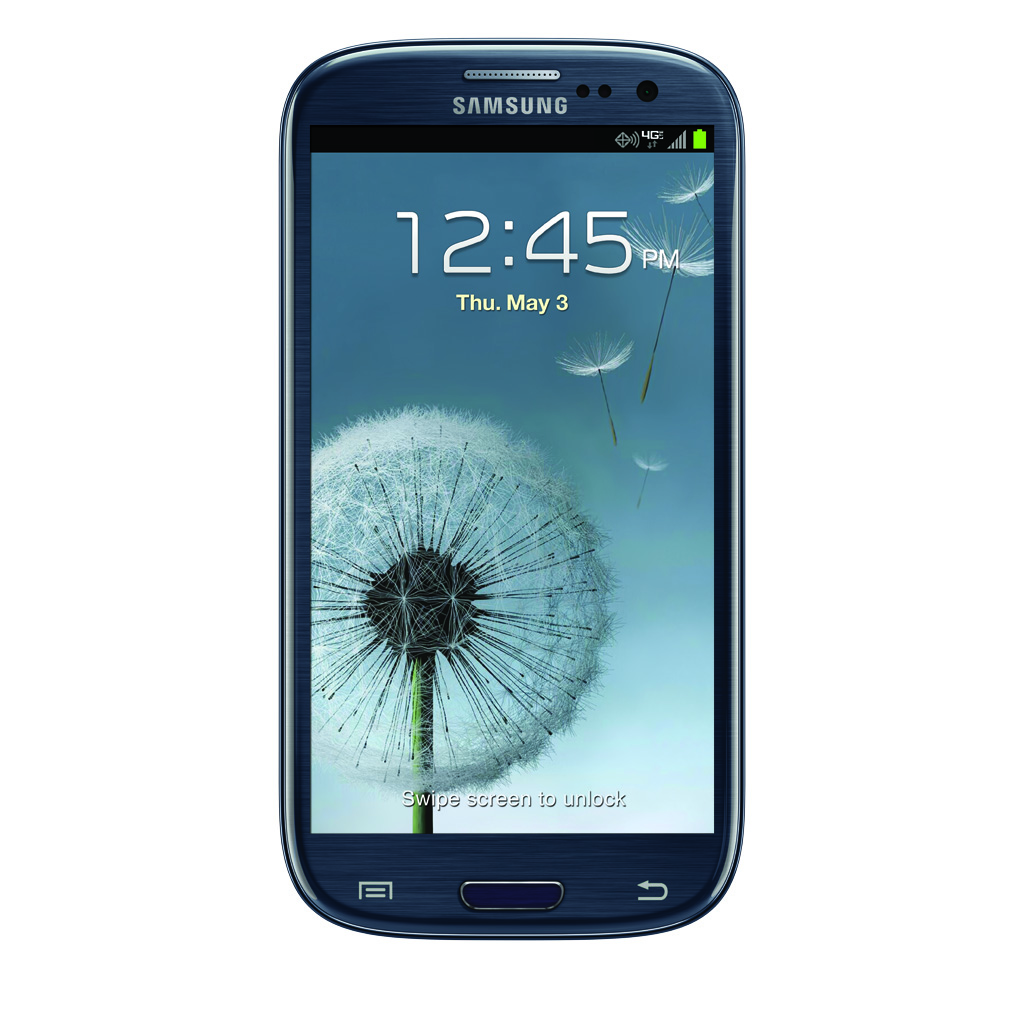 When the user presses the Back button, the current activity is popped from the top of the stack and the previous activity resumes
Refer to:
http://developer.android.com/guide/components/tasks-and-back-stack.html
6
task
User selects to view the second scene
Activity 2
Main Menu
User get back to the main menu
User selects to view the first scene
Activity 1
Separate instance
Main Menu
User launches the app
A single activity is instantiated multiple times.
7
Launch Modes of Activity
The launchMode attribute specifies an instruction on how the activity should be launched into a task 
There are four different launch modes you can assign to the launchMode attribute 
standard: (the default mode)
singleTop: Reuse the activity on the top
singleTask:The system creates a new task and instantiates the activity at the root of the new task.
singleInstance
Refer to:
http://developer.android.com/guide/components/tasks-and-back-stack.html
http://inthecheesefactory.com/blog/understand-android-activity-launchmode/en
8
Launch Modes of Activity
http://www.intridea.com/blog/2011/6/16/android-understanding-activity-launchmode
9
Pass Data using Intent
10
Passing Data between Activities
Intent
Activity 1
Activity 2
// Create an activity using the constructor
Intent intent = new Intent(Activity1.this, Activity2.class);  

// Create a bundle
Bundle bundleData = new Bundle();

// Create put string data in the bundle (key-value pair)  
bundleData.putString("key_name", "name");  
bundleData.putString("key_age", "age");  

// Create put the bundle data in the Extra of Intent  
intent.putExtras(bundleData);  

// Invoke the activity using the created intent
startActivity(intent);
The Bundle class provides a container for storing data
11
Bundle
The Bundle class provides a container for storing data using a key-value pair (string values to various Parcelable types) mechanism
void putFloat(String key, float value)
// Inserts a float value into the mapping of this Bundle, replacing any existing value for the given key.
void putFloatArray(String key, float[] value)
// Inserts a float array value into the mapping of this Bundle, replacing any existing value for the given key.
    
void putInt(String key, int value)
// Inserts an int value into the mapping of this Bundle, replacing any existing value for the given key.
void putIntArray(String key, int[] value)
// Inserts an int array value into the mapping of this Bundle, replacing any existing value for the given key.
    
void putString(String key, String value)
// Inserts a String value into the mapping of this Bundle, replacing any existing value for the given key.
void putStringArray(String key, String[] value)
// Inserts a String array value into the mapping of this Bundle, replacing any existing value for the given key.
Class reference: http://developer.android.com/reference/android/os/Bundle.html
12
Passing Data between Activities
Intent
Activity 1
Activity 2
// Create an activity using the constructor
Intent intent = new Intent(Activity1.this, Activity2.class);  
// Create a bundle
Bundle bundleData = new Bundle();
// Create put string data in the bundle (key-value pair)  
bundleData.putString("key_name", "name");  
bundleData.putString("key_age", "age");  
// Create put the bundle data in the Extra of Intent  
intent.putExtras(bundleData);  
// Instead of using bundle, we can also put data, e.g., strings, directly in the Extra of Intent  
intent.putExtra("key_id", "id");
intent.putExtra("key_address", "address");
// Invoke the activity using the created intent
startActivity(intent);
13
Passing Data between Activities
Intent intent = new Intent(Activity1.this, Activity2.class);  
Bundle bundle = new Bundle();
bundle.putString("key_name", "name");  
bundle.putString("key_age", "age");  
 
intent.putExtras(bundle);  
intent.putExtra("key_id", "id");
intent.putExtra("key_address", "address");
startActivity(intent);
Activity 1
Intent
putXXX() to load data
Activity 2
// In Activity2.java
// Retrieve the intent
Intent intent  = getIntent();
// Retrieve the string data in the intent
String name = intent.getStringExtra("key_name");
String age = intent.getStringExtra("key_age");
String id = intent.getStringExtra("key_id");
String address = intent.getStringExtra("key_address");
getXXX() to retrieve data
14
Extra
An Intent carries additional information through Extra
Extras are Key-value pairs
You can add extra data with various putExtra() methods, each accepting two parameters: the key name and the value. 
putExtra(String name, int value), putExtra(String name, float value), putExtra(String name, byte value)
You can also create a Bundle object with all the extra data, then insert the Bundle in the Intent with putExtras()
Bundle data = new Bundle();
bundle.putString("key_name", "name");  
bundle.putString("key_age", "age");  
 
intent.putExtras(data);
15
Implicit Intent
16
Implicit Intent
Android supports two types of intents: explicit or implicit
Explicit intents must know the Java class name of the component that they want to start
Implicit intents must know the action type they want to be done for them
17
Explicit Intent Example
Assuming that you need to get to a Telstra technician to help you set up your home Internet.
Android OS
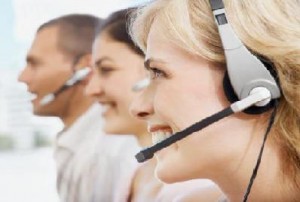 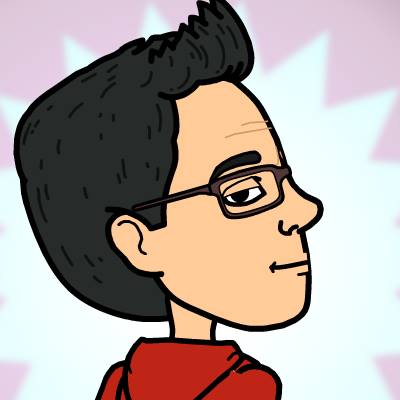 Can you direct me to John in technician group?
18
Implicit Intent Example
Implicit intent identifies the activities by describing the required services on the specified data
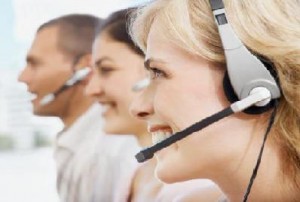 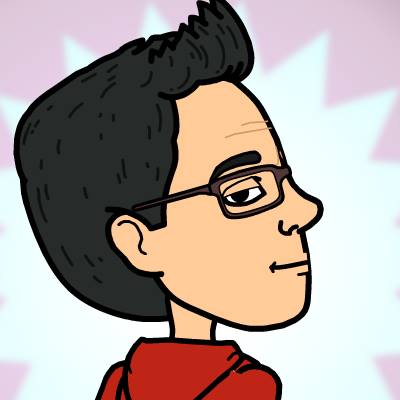 Can you direct me to someone, who can help me setup the home Internet, and I am using cable connection, living in Burwood, VIC, …
19
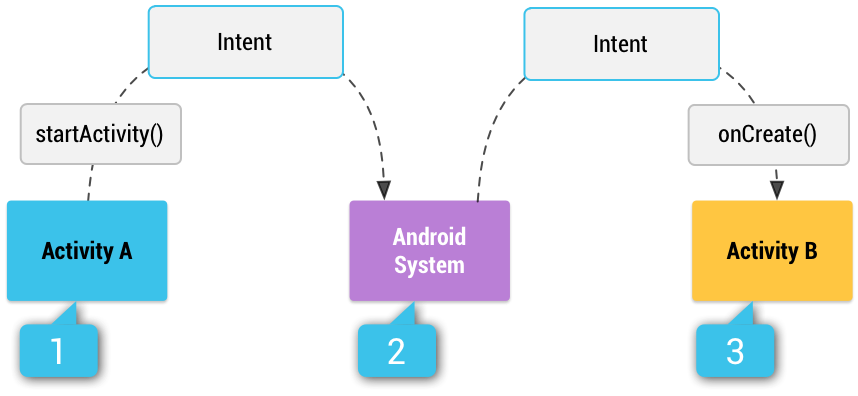 Activity A creates an Intent with an Action description and passes it to startActivity(). 
The Android System searches all apps for an intent filter that matches the intent. 
When a match is found, the system starts the matching activity (Activity B) by invoking its onCreate() method and passing it the Intent.
20
Implicit Intent
Implicit Intents have not specified a component as explicit intents; 
Instead, they must include enough information for the system to determine which of the available components is best to run for that intent.
 Action (services), Category and Data
Implicit intents are very useful to re-use code and to launch external applications
21
Intent Filter
An intent filter describes the Actions (or services) that an activity can perform, and type of Data that an activity can process
Each intent filter is defined by an <intent-filter> element in the app’s manifest file, nested in the corresponding app component (such as an <activity> element). Include the following tags within the <intent-filter> tag
<action>: Specify the ACTION String value accepted by this component
<data>: Specify the type of data accepted by this component consisting of MIME type and the URI made up of scheme, host, port and path.
<category>: Specify the category of Intents accepted by this component. To receive implicit Intents, specify CATEGORY_DEFAULT in the IntentFilter.
http://developer.android.com/guide/components/intents-filters.html
http://www.tutorialspoint.com/android/android_intents_filters.htm
22
<intent-filter> Manifest tag
A single IntentFilter may include more than one <action>,<category> and <data>. In this case the target component must be able to handle any or all combination of Intents.
To allow several specific combinations of <action>, <category> and <data>, define multiple IntentFilters.
Each IntentFilter will be tested against an incoming Intent to satisfy the <action>, <category> and <data> tests. The Intent will be delivered to the component only if it can pass all the tests for at least one IntentFilter.
In order to receive implicit intents, you must include the CATEGORY_DEFAULT category in the intent filter
<activity android:name="TestActivity">
    <intent-filter>
        <action android:name="android.intent.action.SEND"/>
        <category android:name="android.intent.category.DEFAULT"/>
        <data android:mimeType="text/plain"/>
    </intent-filter>
</activity>
23
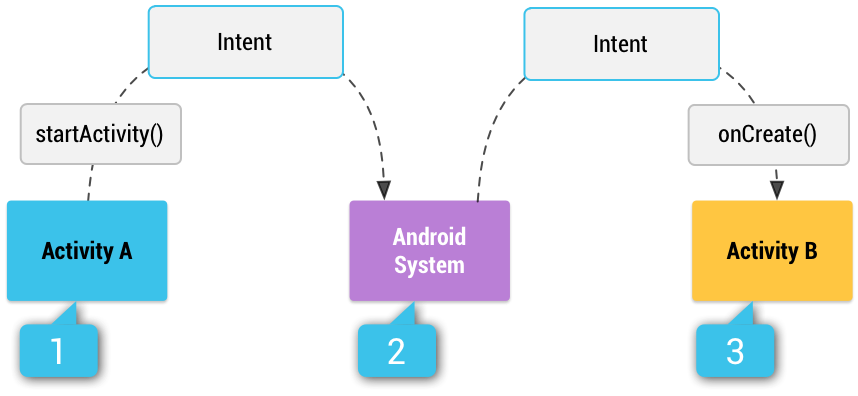 Intent intent = new Intent(Intent.ACTION_VIEW, Uri.parse("http://www.yahoo.com"));
startActivity(intent);
Action to perform
Data that the action to perform on
The Android System will search the intent filter of all the apps to find an activity with ACTION_VIEW defined, and can open the data in the form of “http”
24
Common Intent
http://developer.android.com/guide/components/intents-common.html
http://developer.android.com/reference/android/content/Intent.html
25
Common Intent
// Intent to call a webpage
Intent intent = new Intent(Intent.ACTION_VIEW, Uri.parse("http://www.yahoo.com"));
startActivity(intent);
// Intent to send an email
Intent intent = new Intent(Intent.ACTION_SENDTO, 
	                              Uri.parse("mailto:tom.luan@deakin.edu.au"));
startActivity(intent);
// Intent to call a number
Intent intent = new Intent(Intent.ACTION_CALL, Uri.parse("tel:0392446445"));
startActivity(intent);
// Intent to dial a number
Intent intent = new Intent(Intent.ACTION_DIAL, Uri.parse("tel:0392446445"));
startActivity(intent);
// Intent to send a text message
Intent intent = new Intent();
intent.setAction(Intent.ACTION_SEND);
intent.putExtra(Intent.EXTRA_TEXT, "This is my text to send.");
intent.setType("text/plain");
startActivity(intent);
26
User Permissions
In order to access external components in android, permissions needs to be set in AndroidManifest.xml file.
<manifest xmlns:android="http://schemas.android.com/apk/res/android"
    package="com.example.commonintent"
    android:versionCode="1"
    android:versionName="1.0" >
   <uses-sdk
        android:minSdkVersion="8"
        android:targetSdkVersion="19" />
    <uses-permission android:name="android.permission.CALL_PHONE"/> 
    <uses-permission android:name="android.permission.CAMERA"/> 
    <uses-permission android:name="android.permission.ACCESS_WIFI_STATE"/> 
    <uses-permission android:name="android.permission.BLUETOOTH"/> 
    <uses-permission android:name="android.permission.INTERNET"/> 

</manifest>
http://developer.android.com/guide/topics/manifest/uses-permission-element.html
27
Manifest.xml
28
What is Android Manifest File
Every application must have an Android Manifest.xml file (with precisely that name) in its root directory.
The manifest presents essential information about the application to the Android system.
 information the system must have before it can run any of the application's code.
29
Tags in Manifest xml File
<action> 
<activity> 
<activity-alias> 
<application> 
<category> 
<data> 
<grant-uri-permission> 
<instrumentation> 
<intent-filter> 
<manifest>
<meta-data> 
<permission> 
<permission-group> 
<permission-tree> 
<provider> 
<receiver> 
<service> 
<uses-configuration> 
<uses-library> 
<uses-permission> 
<uses-sdk>
http://developer.android.com/guide/topics/manifest/manifest-intro.html
30
AndroidManifest.xml
Applications should declare everything needed on the the AndroidManifest.xml file …
One AndroidManifest.xml for application ..
What's contained in it?
Permissions
Hardware and Software resources used by the Application
Activities
Intent-filters
31
Summary
What is an activity stack?
What is launch mode of an activity?
What is a Bundle?
How to pass data from one activity to another one?
What is the different between explicit intent and implicit intent?
What is an intent filter?
32